ESTABLECER Y ALCANZAR METAS | IDENTIFICAR METAS
META ALARGO PLAZO
00
EN TU RECORRIDO
00
00
Escribe una de tus metas a largo plazo en el recuadro superior.

Piensa en los pasos que necesitas dar antes de poder alcanzar esta meta. Menciona los pasos en la parte posterior de esta hoja de actividades y, luego, colócales un número según el orden en el que deben realizarse.

Completa las casillas con las metas escalonadas que te ayudarán a alcanzar tu meta.
00
00
© 2022 OVERCOMING OBSTACLES
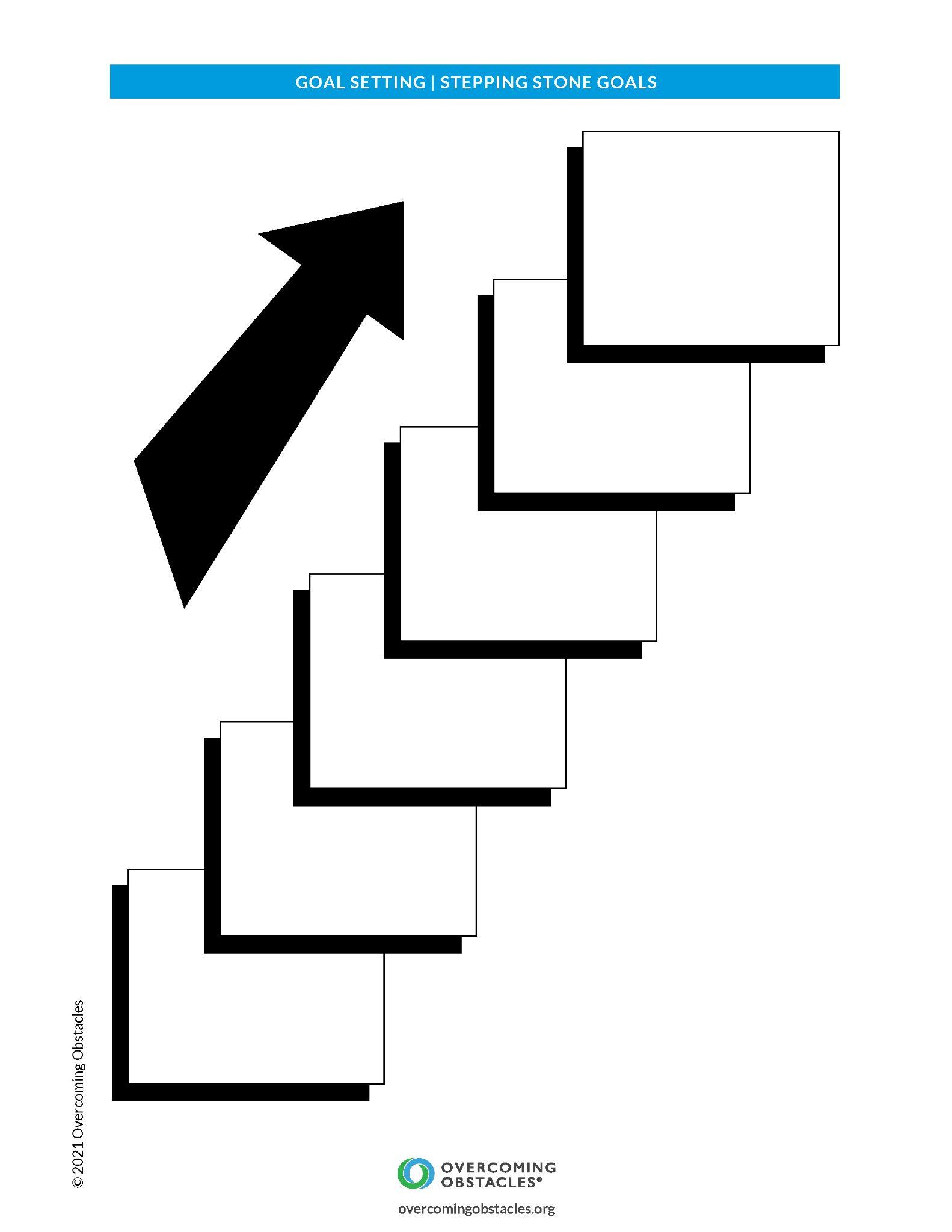